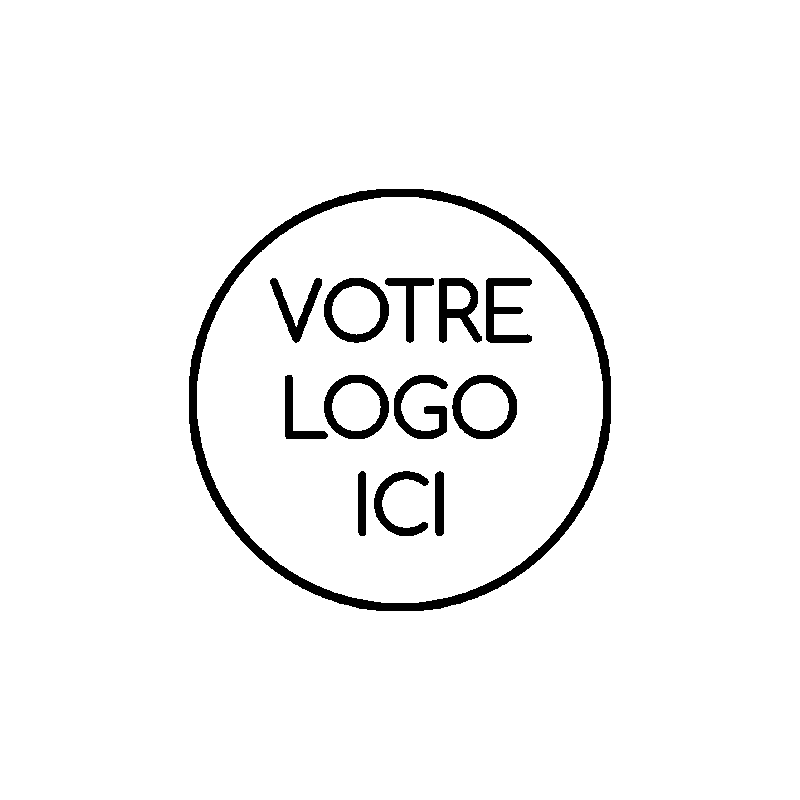 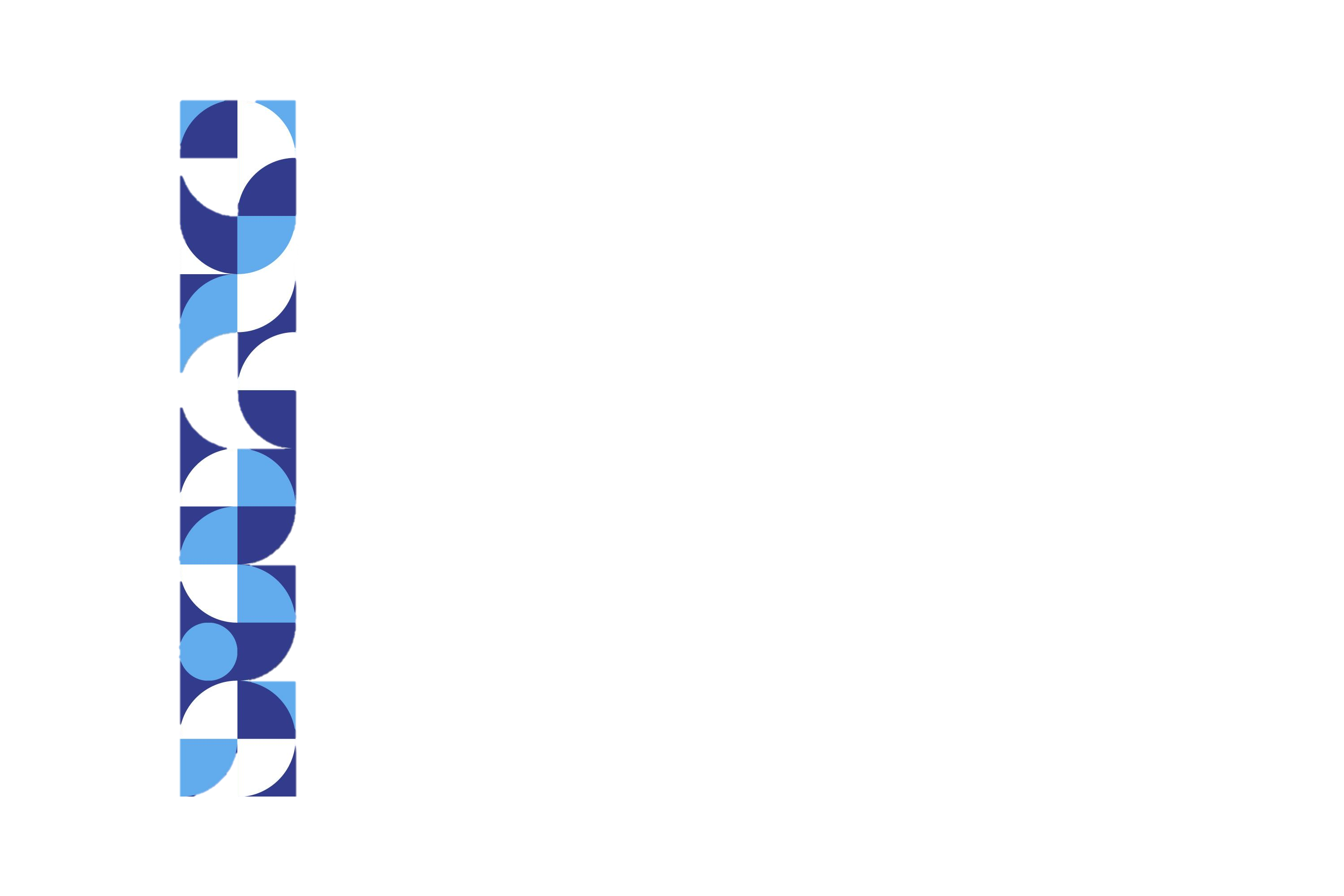 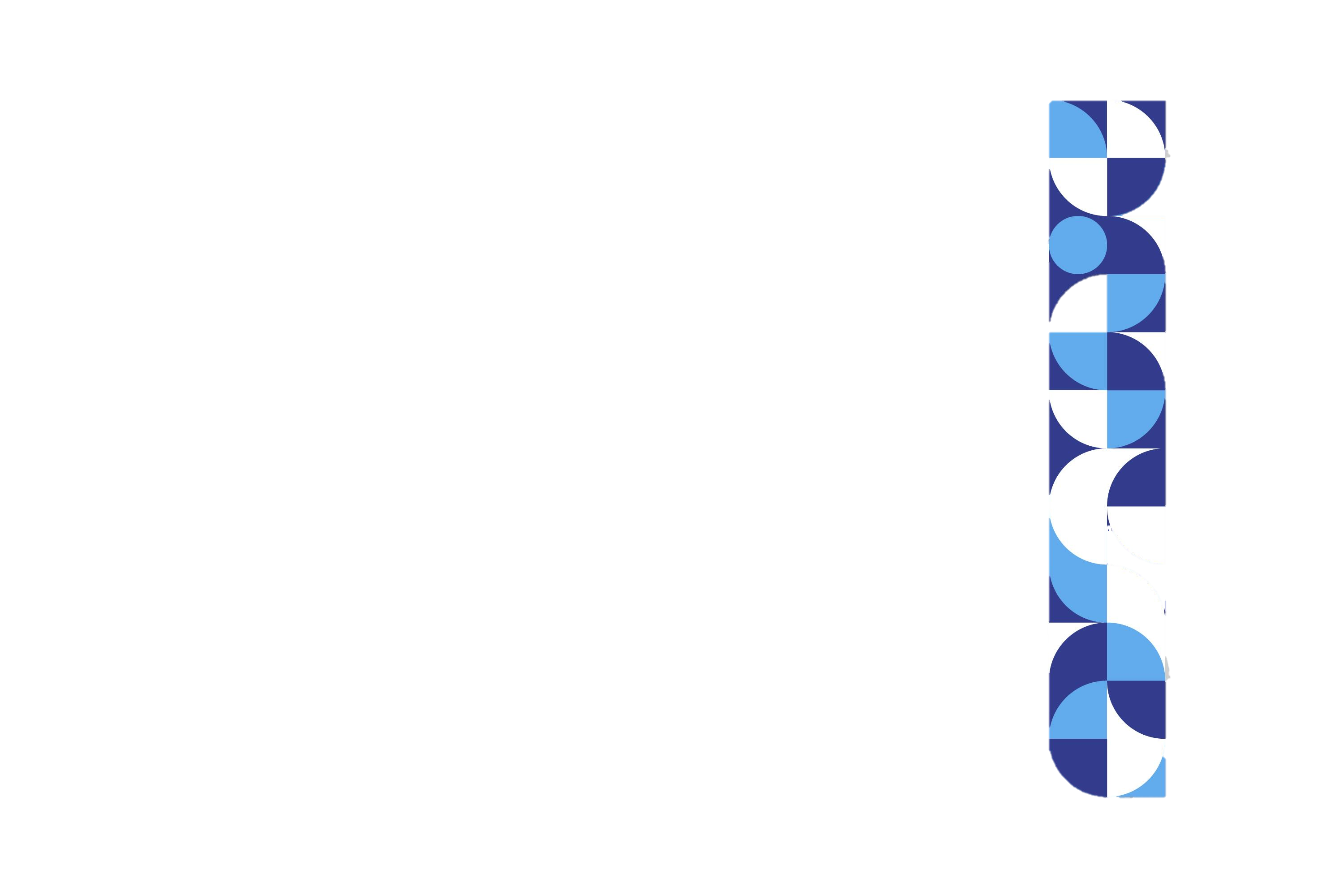 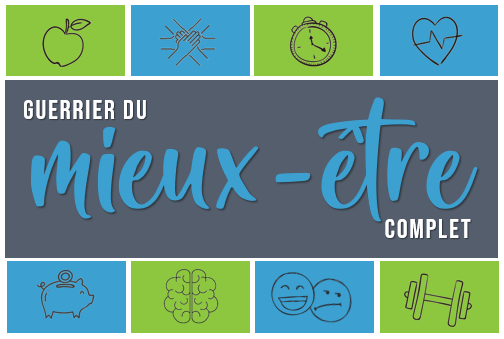 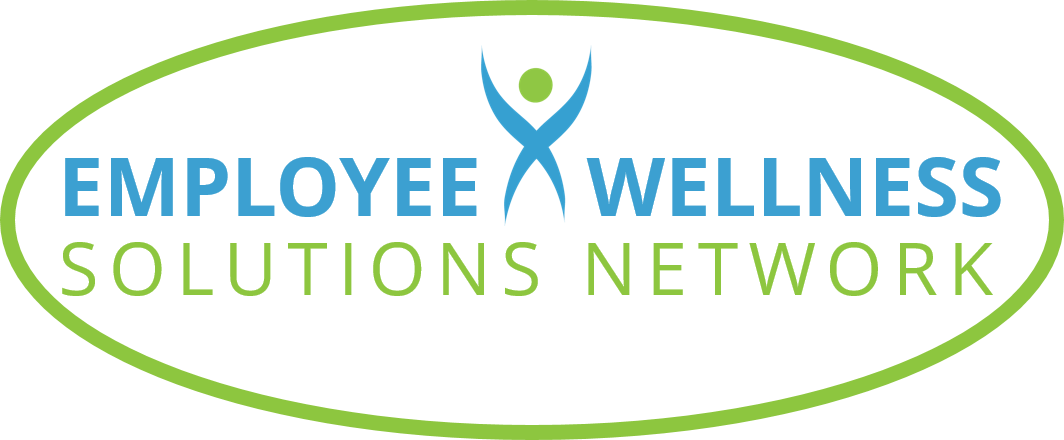 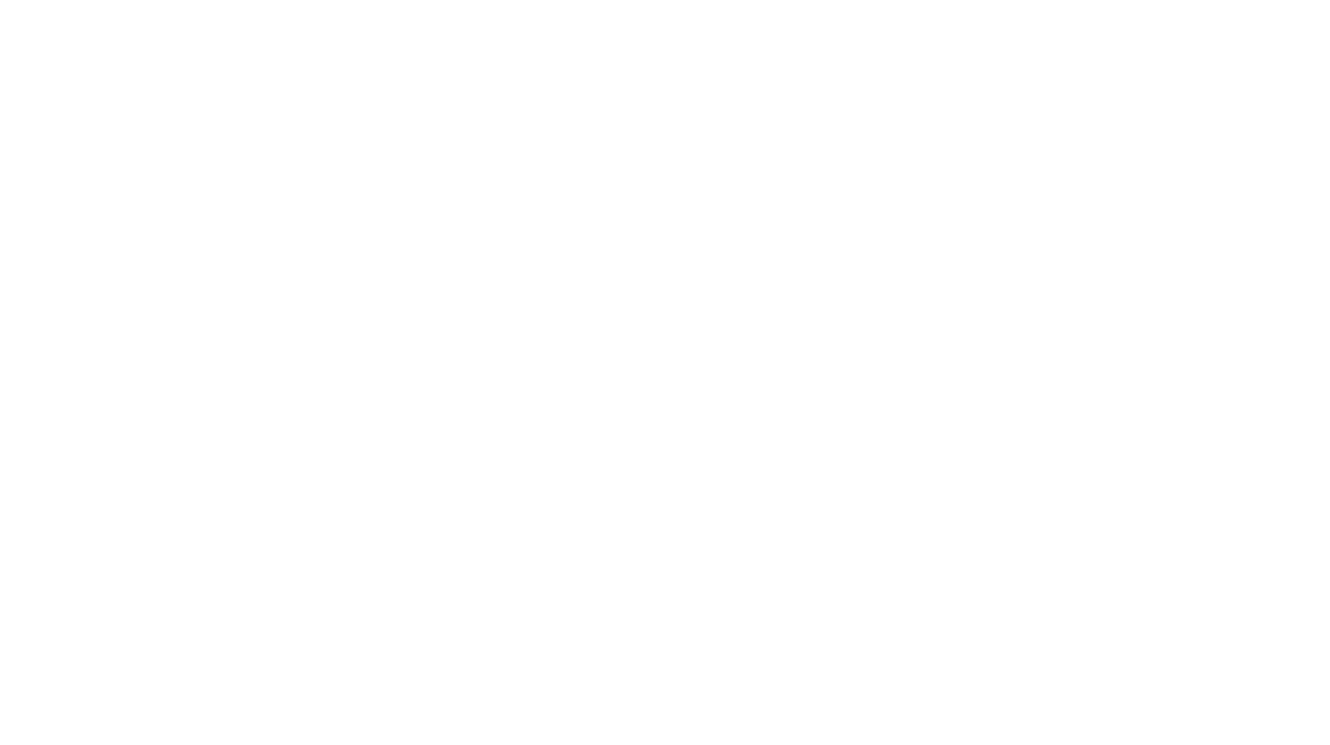 D'ACHÈVEMENT
FIÈREMENT PRÉSENTÉ À
NOM DU PARTICIPANT
Texte ici
Texte ici
DATE
SIGNATURE